CEOS WGISS Tech Expo Webinar
March 14, 2017
Search Relevancy in GEO Data Access Broker
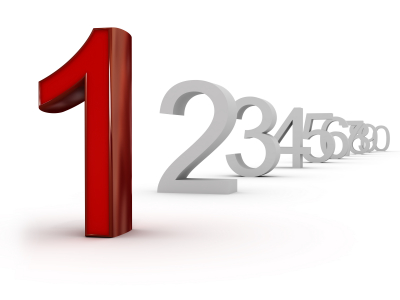 Stefano Nativi  and  Mattia Santoro
(Earth and Space Sciences Informatics laboratory, CNR)
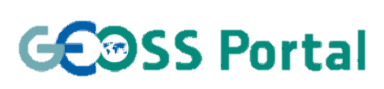 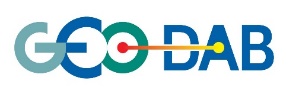 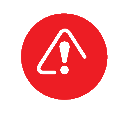 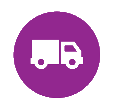 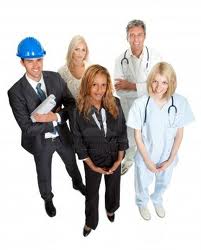 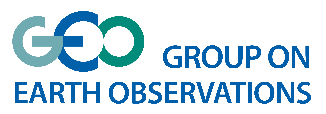 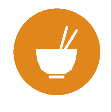 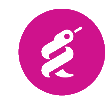 GEOSS end-Users
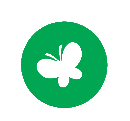 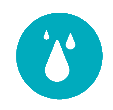 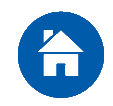 DOWNSTREAM
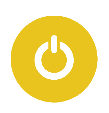 GEOSS Applications
GEOSS Applications
GEOSS Applications
GEOSS Applications
GEOSS Portal
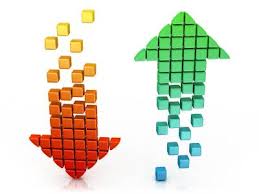 GEOSS Application Developers
(intermediate Users)
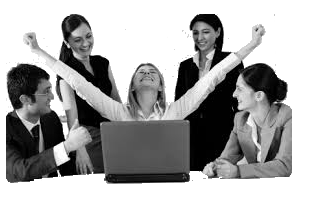 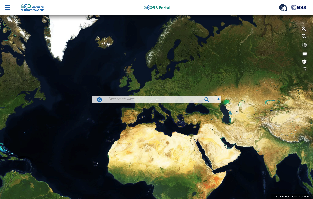 GEOSS Common Infrastructure
APIs
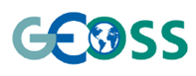 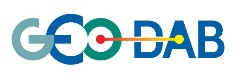 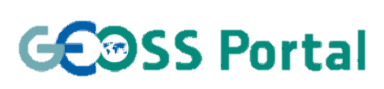 MIDSTREAM
Mediation modules
GEOSS Supply Chain
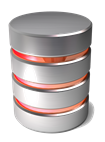 Enterprise System 1
Enterprise  System 3
… .
System 4
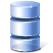 Enterprise System 2
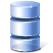 Enterprise System 1
Enterprise System 3
… .
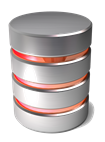 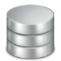 Enterprise System  2
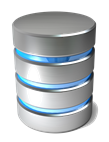 Enterprise System 2
Enterprise System Z
System 4
System 4
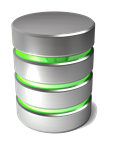 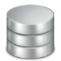 Enterprise System 3
Enterprise System 1
SBA 8
… .
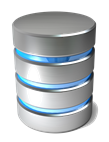 … .
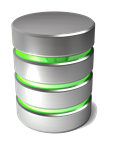 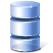 Enterprise System K
Enterprise System j
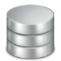 SBA 2
SBA 1
UPSTREAM
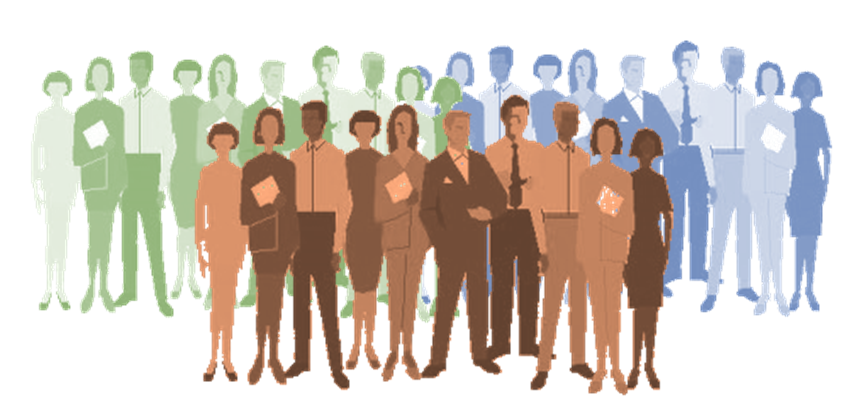 GEOSS Providers
Societal Benefit Areas
GEOSS Common Infrastructure (GCI)
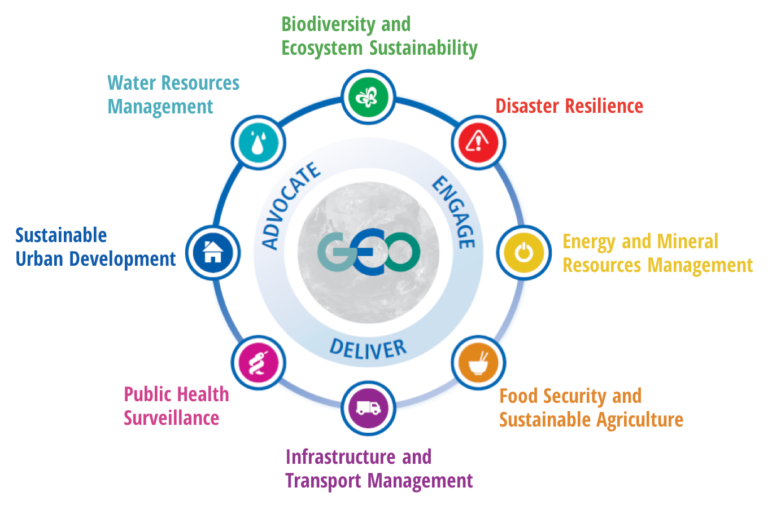 Data Providers
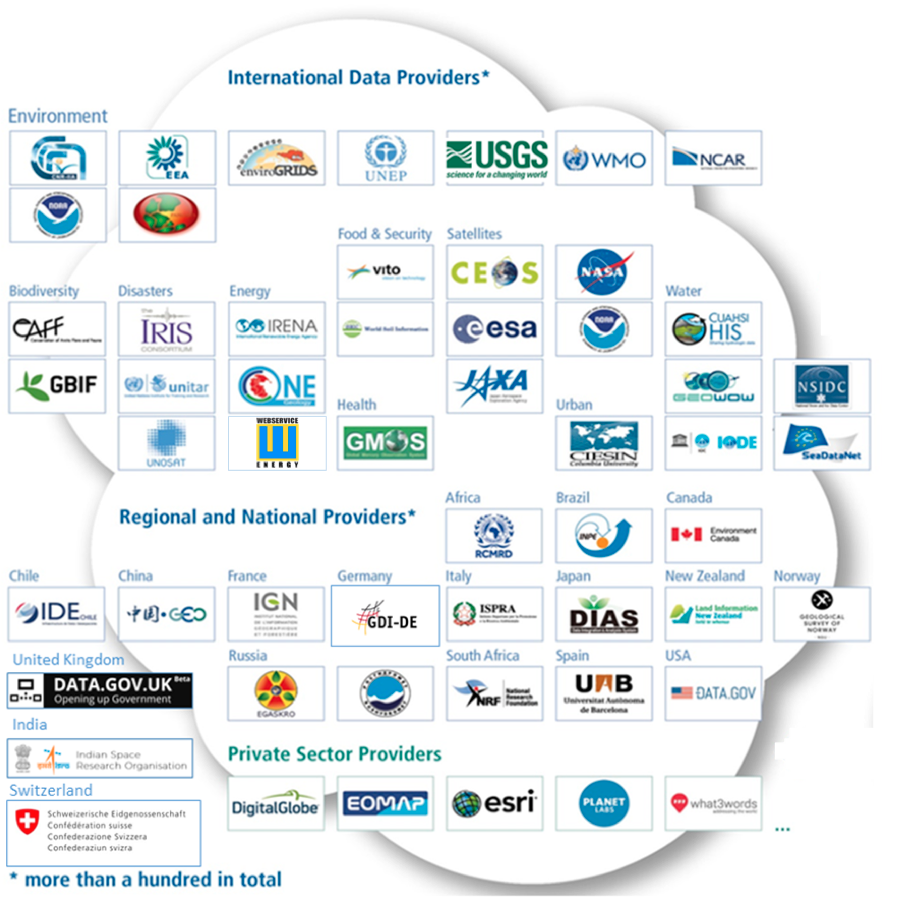 More than 150 GEOSS Data Providers
More than 40 million Datsets
About 200 million Granules
Ranking and Pagination of discovery results
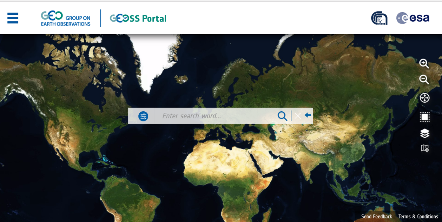 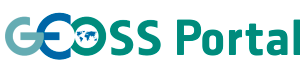 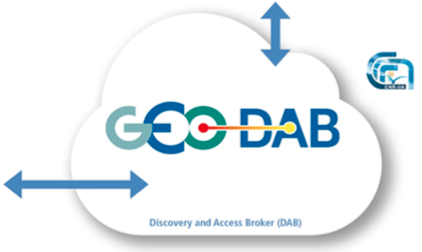 > 200 million data resources spanning all SBAs
[Speaker Notes: Societal Benefit Areas are ‘implemented’ via GEO-Community Activities, GEO Initiatives and GEO Flagships (in order or becoming more ‘mature services’)
SBAs need access to data/other EO-resources from data/resource providers
GEO is implementing this via a GEOSS Common Infrastructure (GCI) – and the GEOSS portal is the main Graphical User Interface for the Users, while the GEO-DAB (Discovery and Access Broker) is the middleware. Machine to Machine access to the DAB is as well possible via different API’s.]
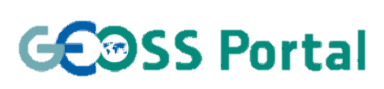 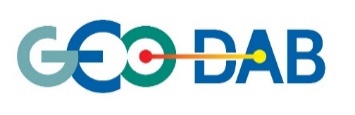 Ranking (and pagination)
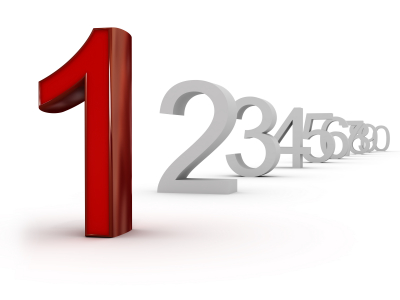 Weighted quality scores approach
Static Score
Pre-calculated in batch, based on:
Metadata Quality
Accessibility
Etc.
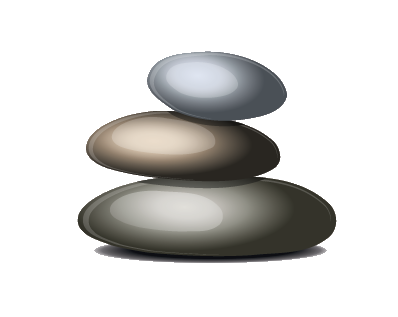 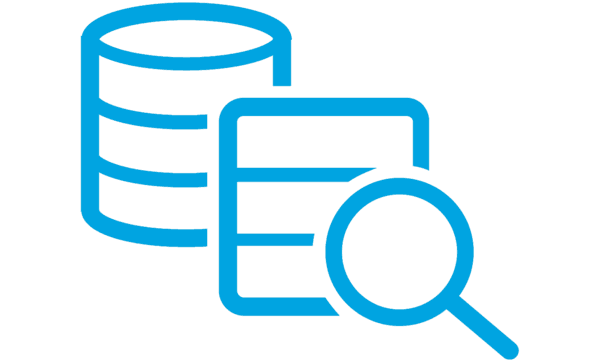 Dynamic Score
Calculated on-the-fly, based on:
Query Constraints
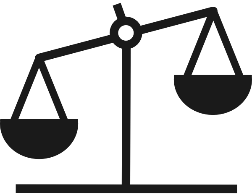 Weights
Applied to scores (configurable)
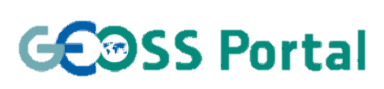 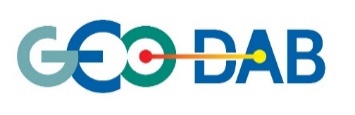 Static Score for metadata record R
Access Quality
Essential Variable Quality
GEOSS Data Core Quality
Metadata Quality
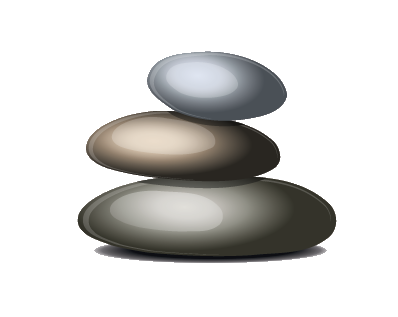 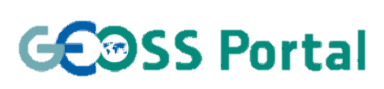 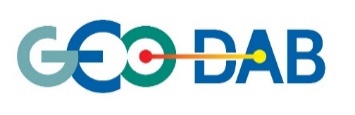 (discovery + access) Metadata Quality Score
Access
Discovery
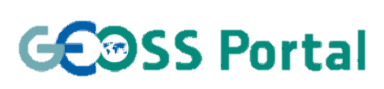 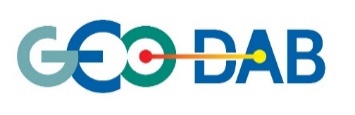 Access Quality Score
Iteration over the list of the OnlineResource elements characterizing the record R
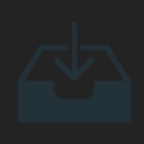 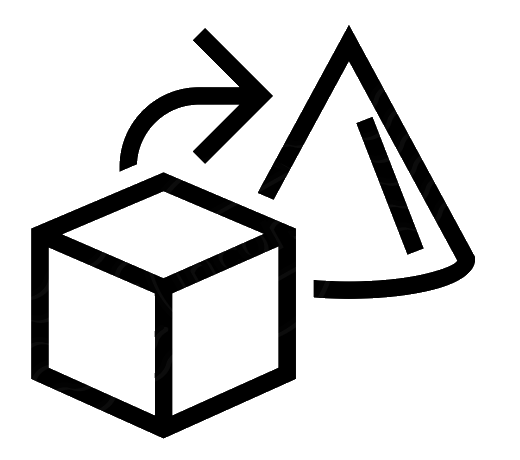 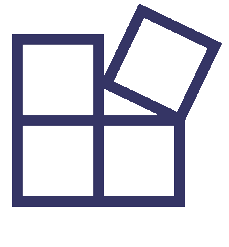 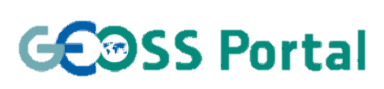 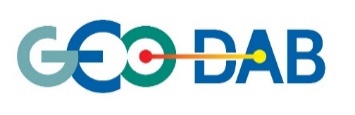 Dynamic Score of Metadata Record R 				       for Query Q
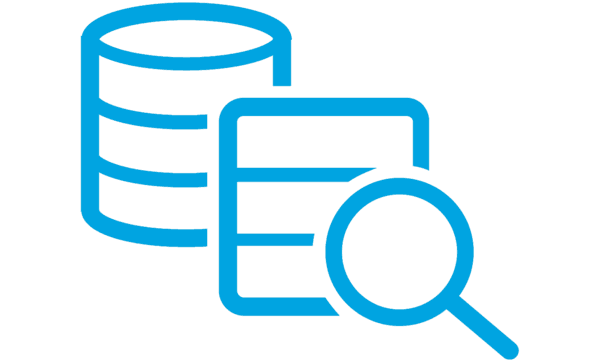 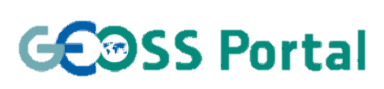 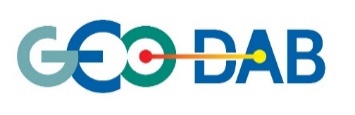 Dynamic Score of Metadata Record R 				       for Query Q
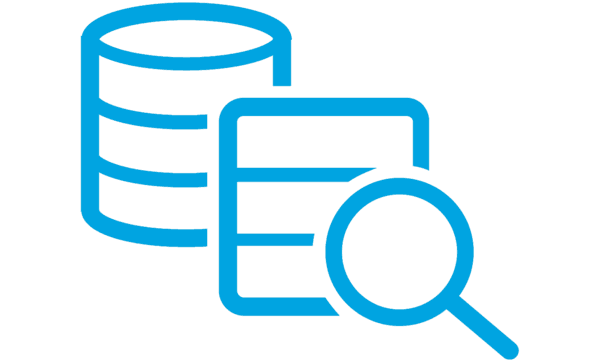 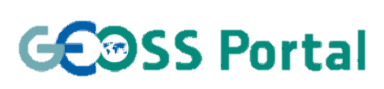 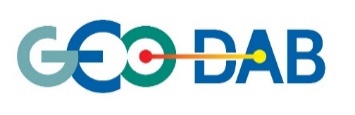 Dynamic Score of Metadata Record R 				       for Query Q
Q contains a spatial clause: (Qbbox) ;
R has a bounding box (Rbbox);

If (Rbbox)    (Qbbox), then
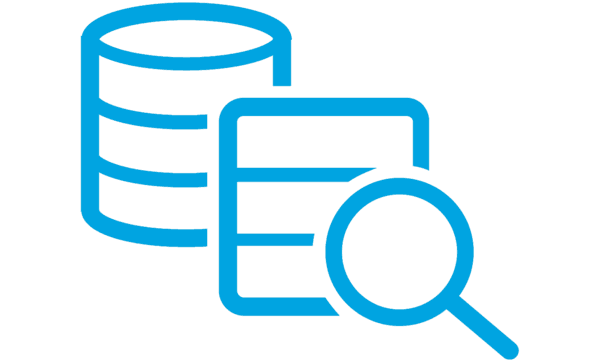 Thank you !